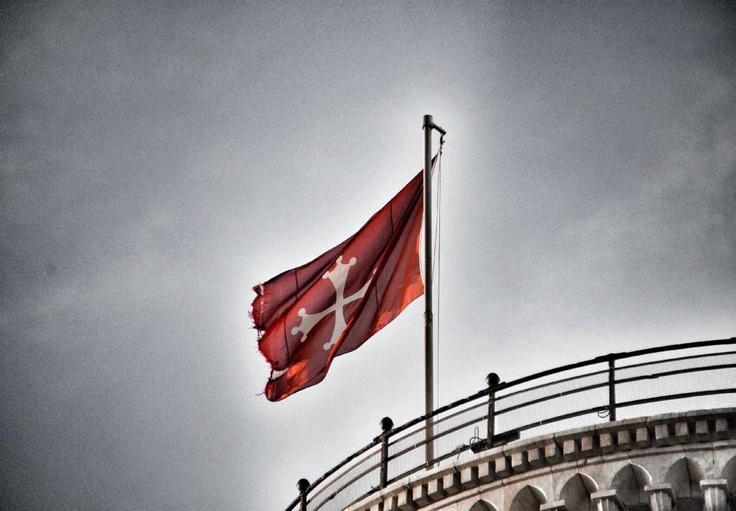 PIANO OPERATIVO COMUNALE (P.O.C.) L’AMMINISTRAZIONE INCONTRA I CITTADINI Porta a Lucca, I Passi
COMUNE DI PISA
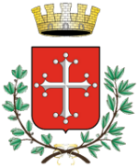 Giovedì 22 Febbraio 2024
Parrocchia di Santo Stefano
Ore 18.00
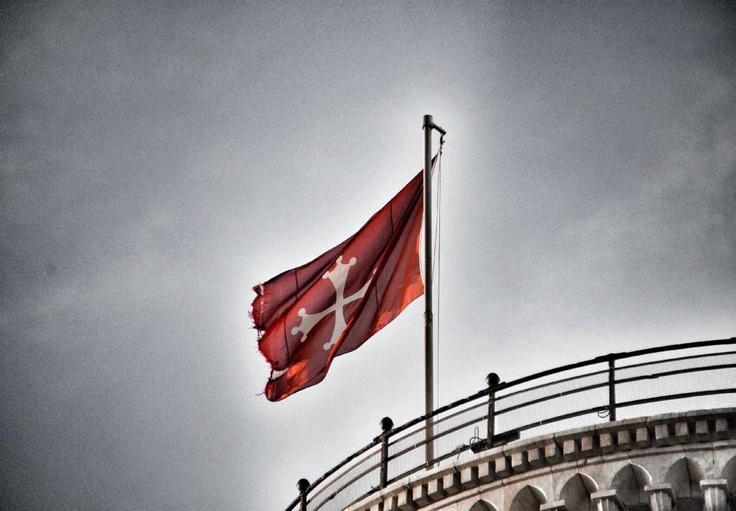 DAL BANDO PER LA MANIFESTAZIONE DI INTERESSE ALL’AVVIO DEL PROCEDIMENTO PER LA FORMAZIONE DEL POC
> Avvio del procedimento previsto dall’art. 95 comma 8 della L.R. n. 65/2014.
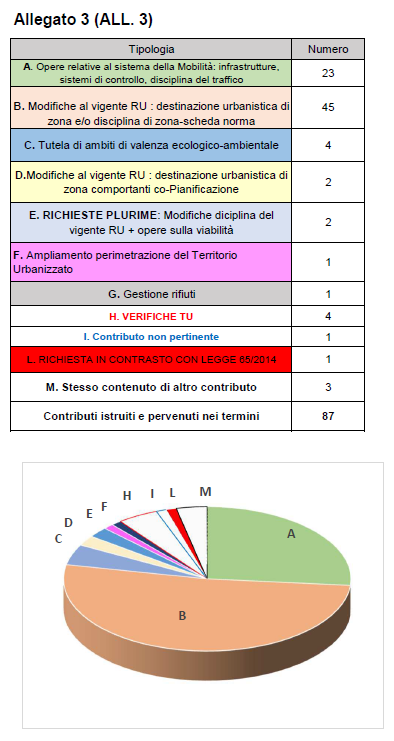 DELIBERA DI GIUNTA COMUNALE n. 239
del 22.09.2022
> Approvazione della  proposta di avviso pubblico e dello schema di documento esplicativo denominato “Indicazioni, criteri e direttive per la redazione del piano operativo”
> approvazione avviso pubblico di cui all’art. 95 comma 8
della L.R. 10 novembre 2014, n. 65 e relativo documento esplicativo.
DETERMINA DIRIGENZIALE n. 1556
del 04.10.2022
> Viene dato atto dei contributi pervenuti procedendo ad una loro classificazione in base alle richieste formulate.
DELIBERA DI GIUNTA COMUNALE n. 5
del 12.01.2023
> Viene dato atto della successiva valutazione dei contributi nell’ambito delle attività di predisposizione  del POC.
S
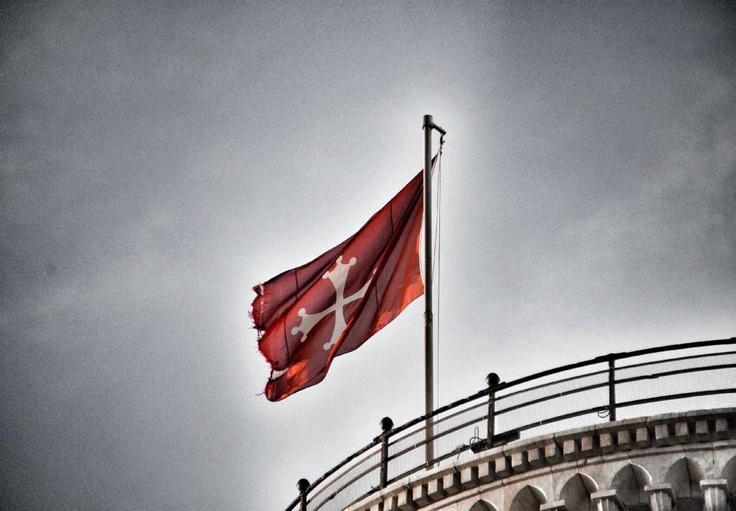 I CONTENUTI DELL’AVVIO DEL PROCEDIMENTO DEL POC
DELIBERA DI CONSIGLIO COMUNALE 
n. 59 del 13.11.2023.
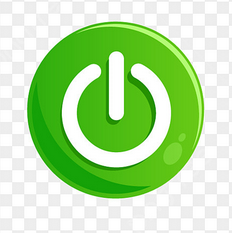 >Avvio del Procedimento ai sensi dell’art. 17 della L.R. n. 65/2014
All.1 -RELAZIONE GENERALE
All.1a – QUADRO CONOSCITIVO, METODOLOGIA DI ANALISI
> Avvio del processo di VALUTAZIONE AMBIENTALE  ai sensi della L.R. n.10/2010
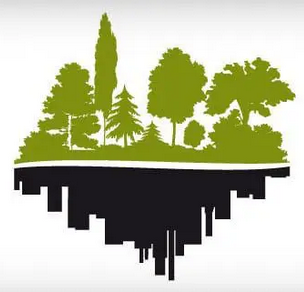 All.1b – QUADRO CONOSCITIVO, ESTRATTI CARTOGRAFICI PSI
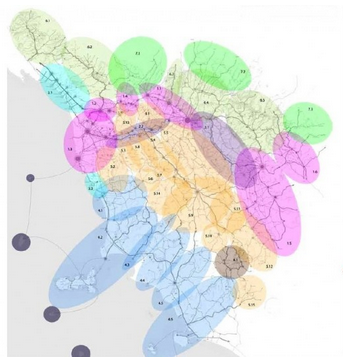 > Conformazione al PIT/PPR
All.2 – DOCUMENTO PRELIMINARE DI VAS
All.3 – PROGRAMMA DI INFORMAZIONE E PARTECIPAZIONE
S
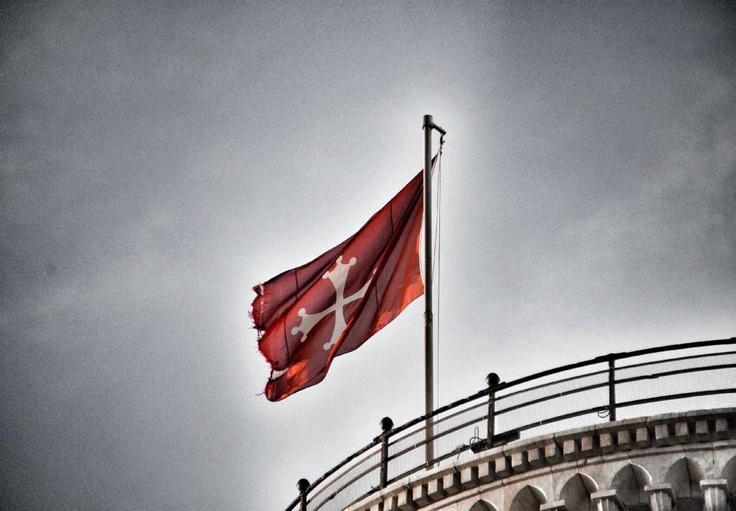 LA RICOGNIZIONE E MAPPATURA DEI CONTRIBUTI PERVENUTI
RECUPERO PATRIMONIO ESISTENTE
NUOVA  EDIFICAZIONE (art. 99 L.R.T. 65/2014)
RICHIESTE VARIANTI AL REGOLAMENTO URBANISTICO DAL 2017
000_RV
OSSERVAZIONI AL PIANO STRUTTURALE INTERCOMUNALE 
D.C. C. n.30 del 27 luglio 2022
000_PSI
AVVISO PUBBLICO              
Piano Operativo Comunale   
D.G. n.5 del 12 gennaio 2023        Manifestazione di Interesse
000_MI
AVVIO DI PROCEDIMENTO                            Piano Operativo Comunale   
D.C.C.  n.59 del 13 novembre 2023                               Contributi
000_AVP
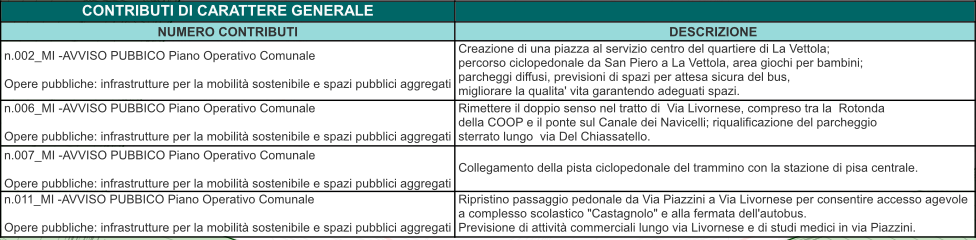 S
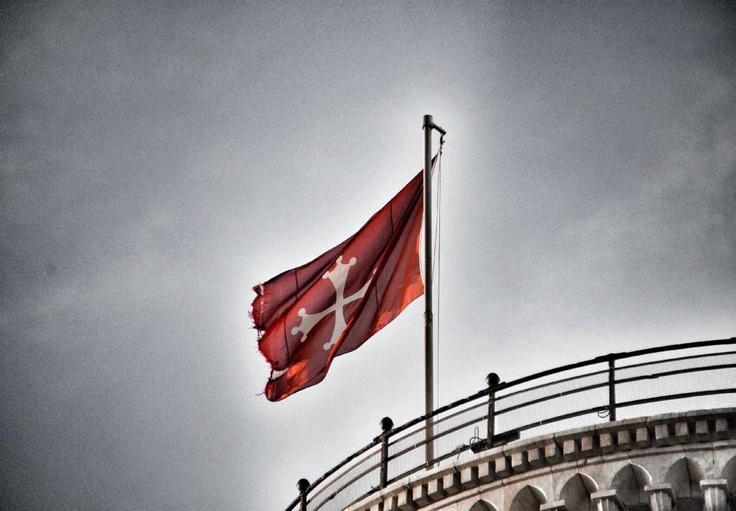 LA RICOGNIZIONE E MAPPATURA DEI CONTRIBUTI PERVENUTI
UTOE 3 – PORTA NUOVA – GAGNO - I PASSI
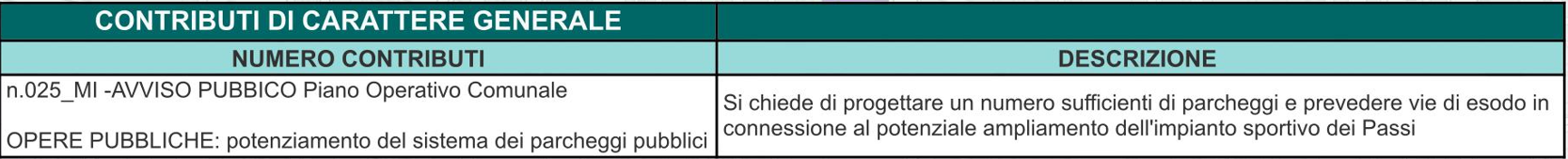 UTOE 4 – PORTA A LUCCA – PRATALE NORD
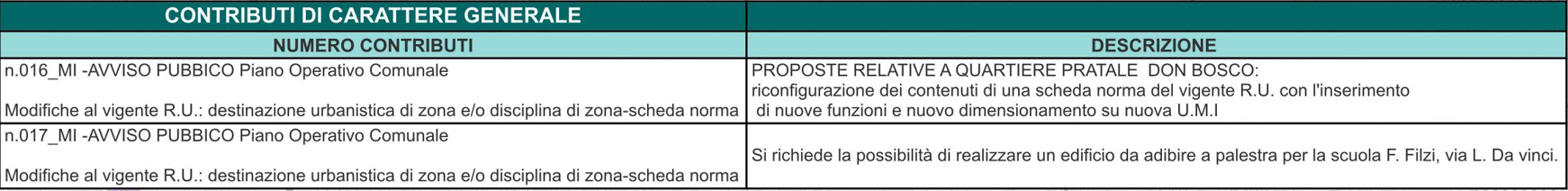 S
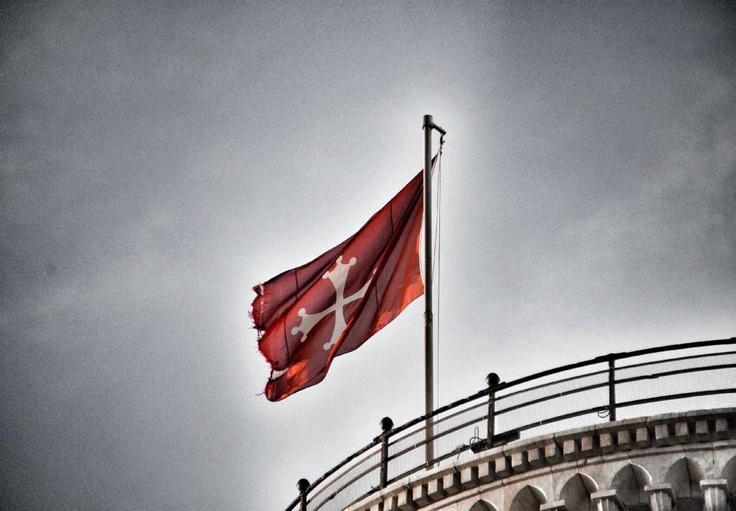 LA RICOGNIZIONE E MAPPATURA DEI CONTRIBUTI PERVENUTI
UTOE 3 – PORTA NUOVA – GAGNO - I PASSI
UTOE 4 – PORTA A LUCCA – PRATALE NORD
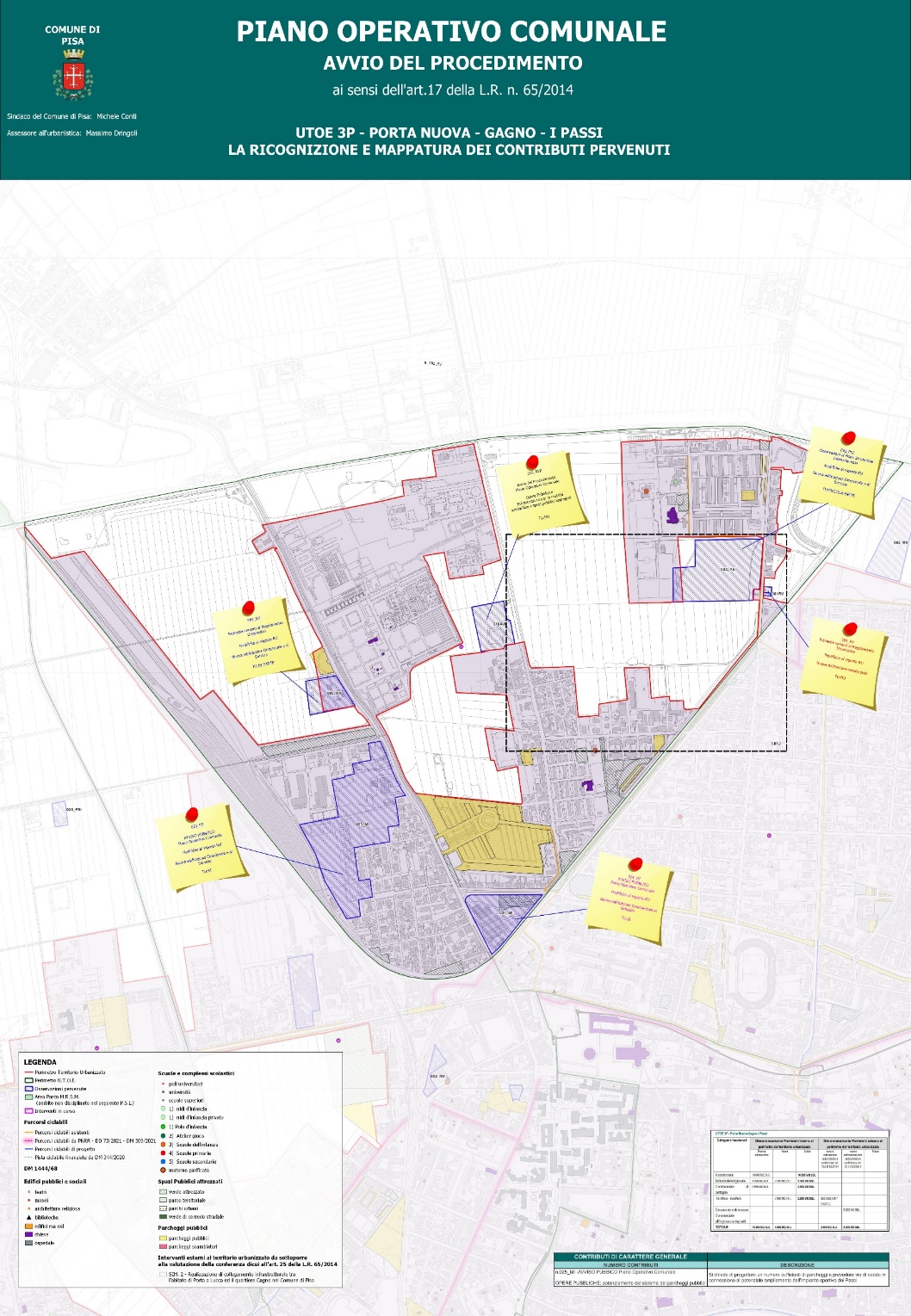 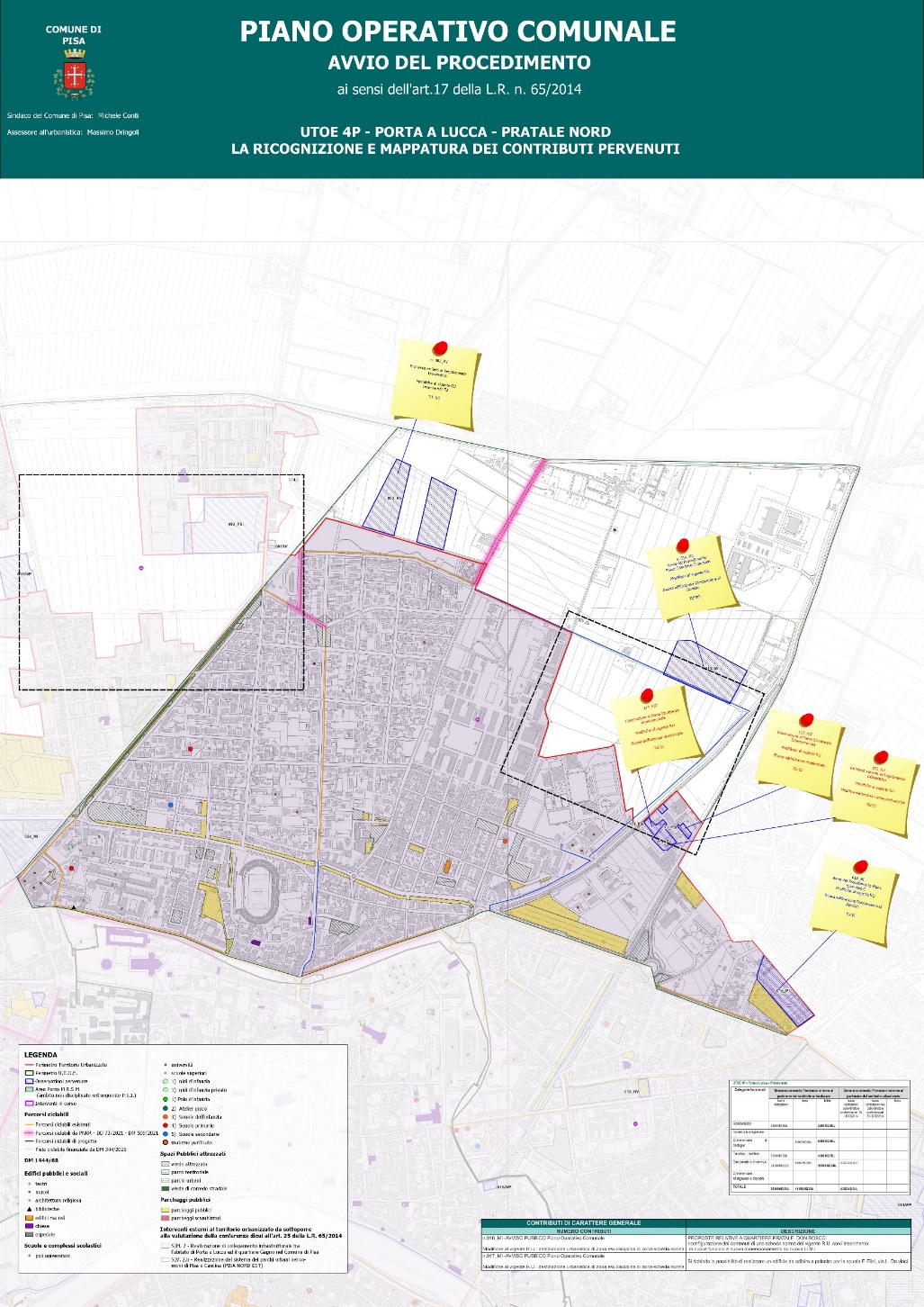 B
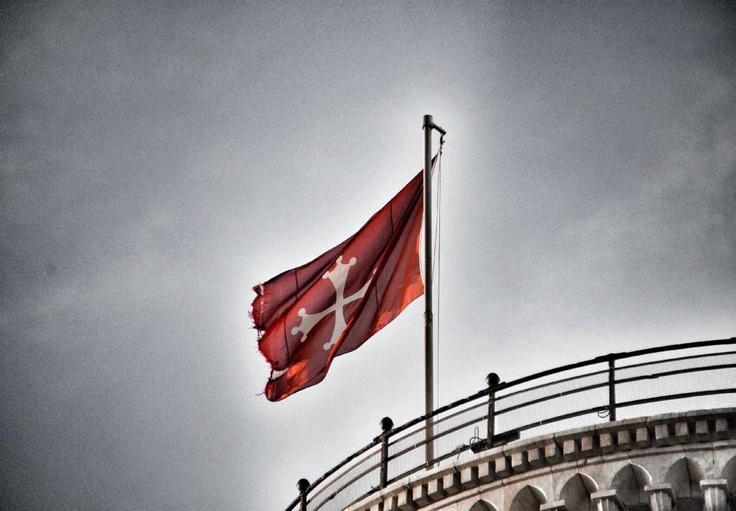 I VINCOLI UTOE 3 E 4
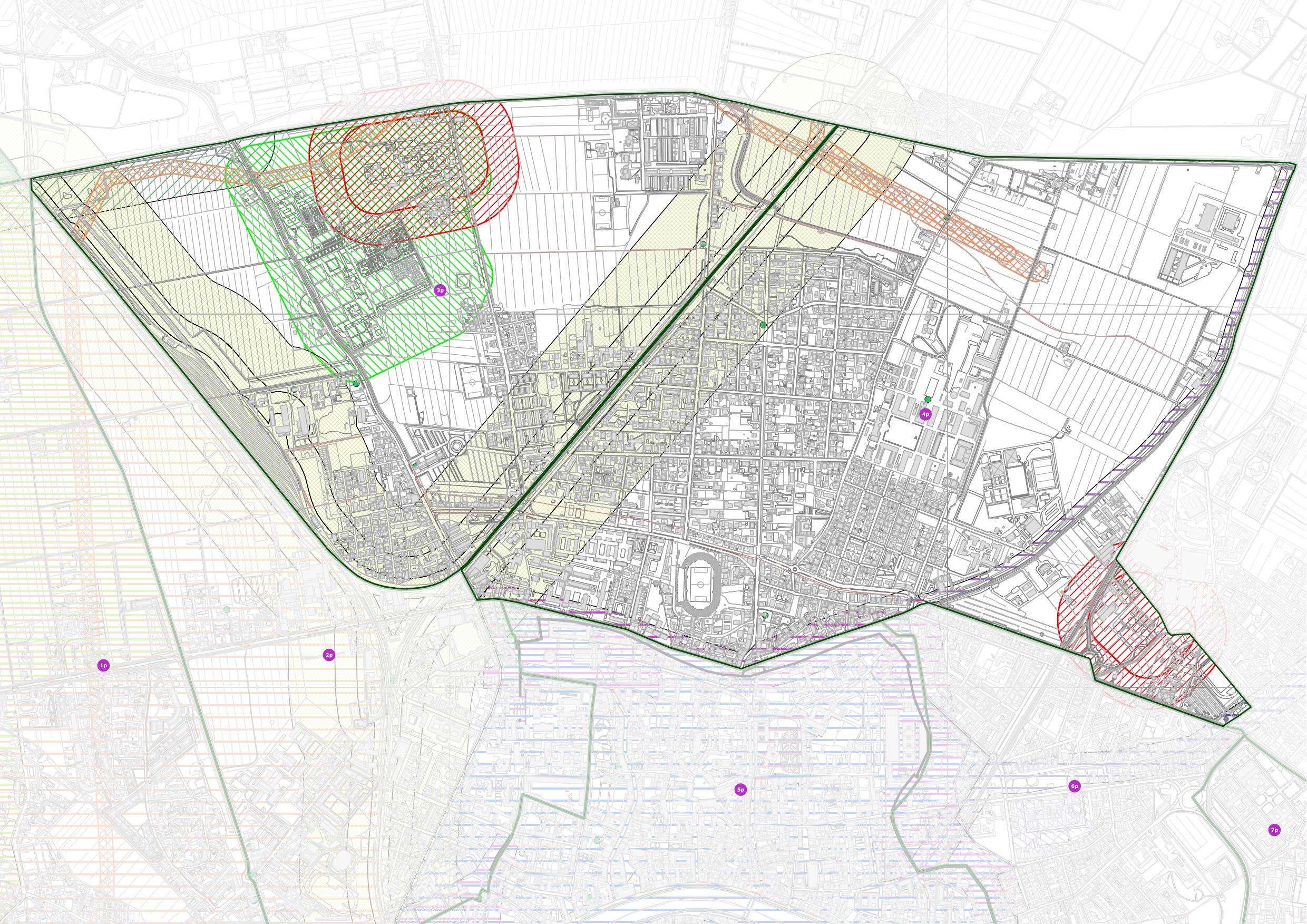 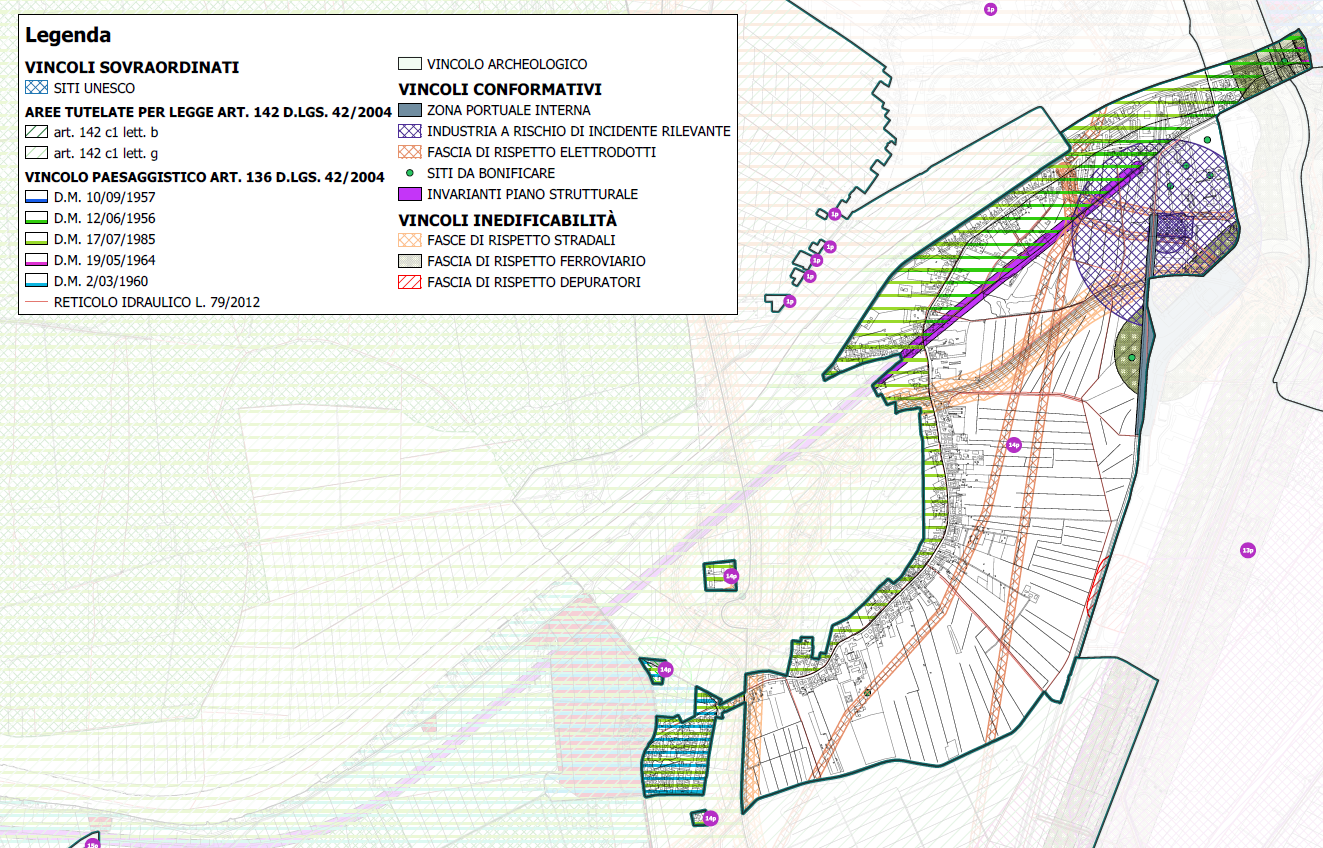 B
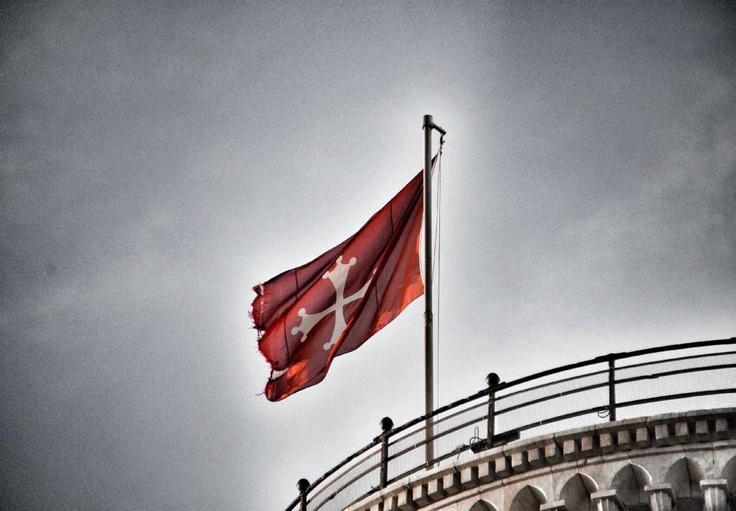 ANALISI POPOLAZIONE RESIDENTE – UTOE 3 e UTOE 4
B
B
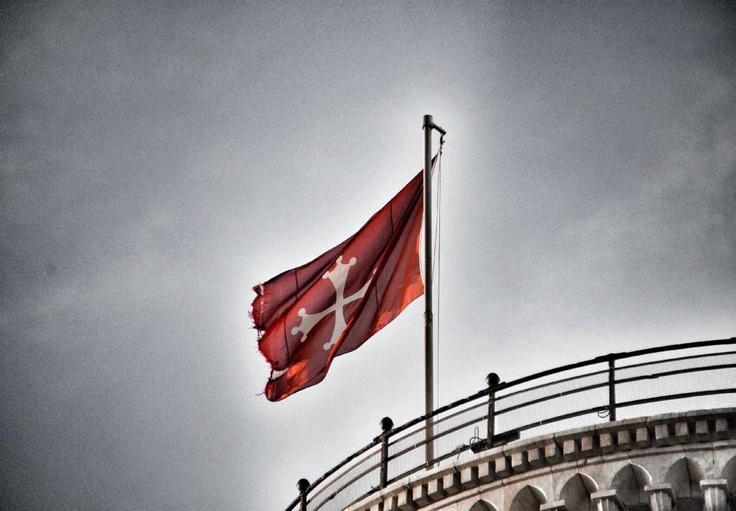 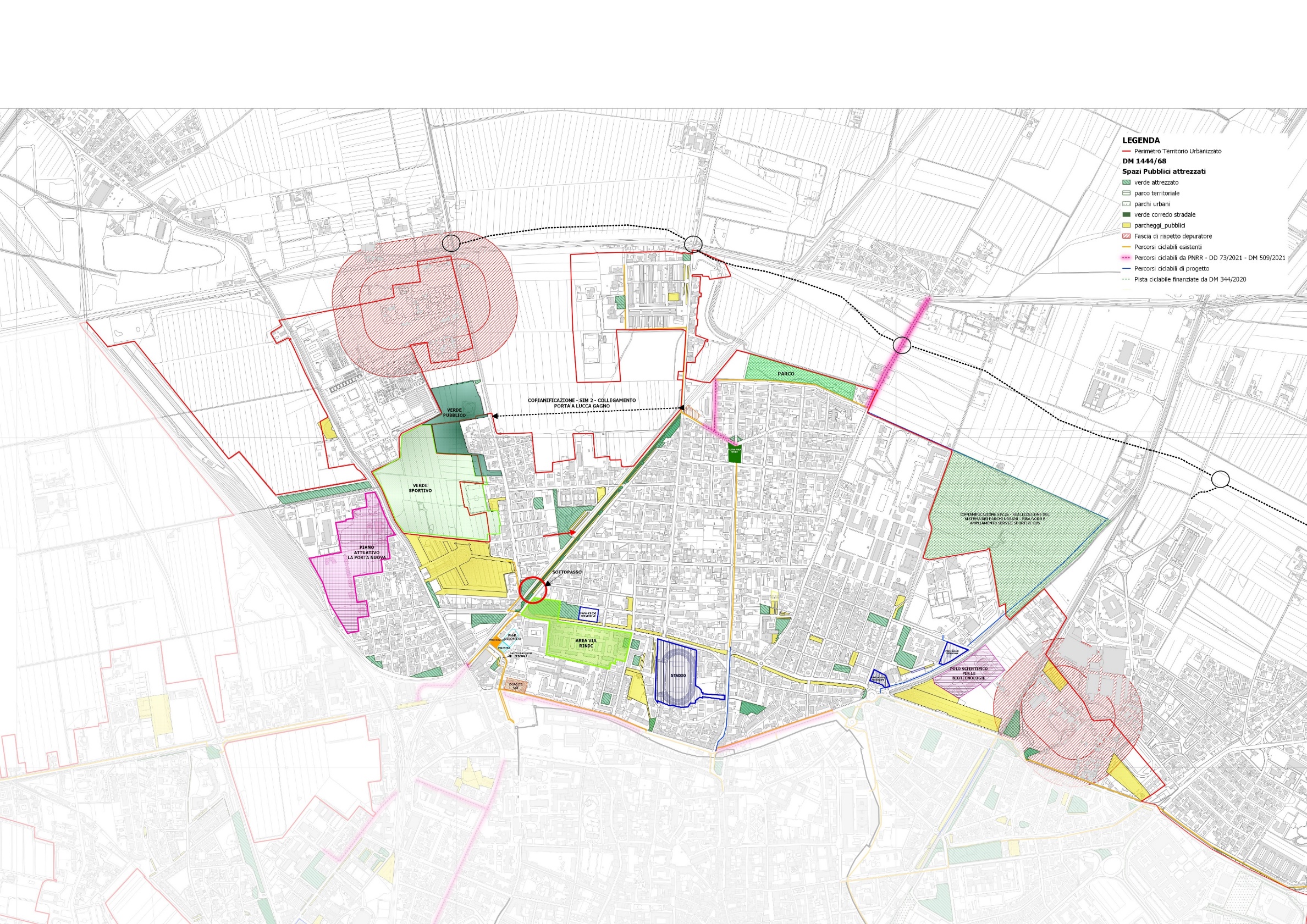 D
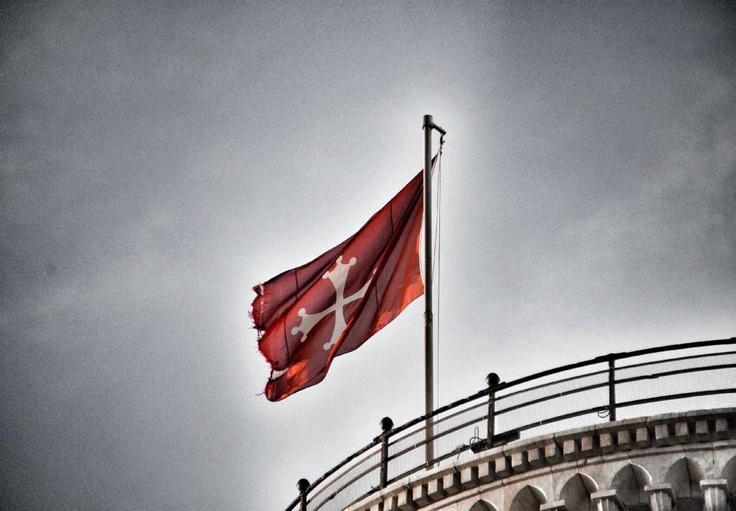 DIMENSIONAMENTO
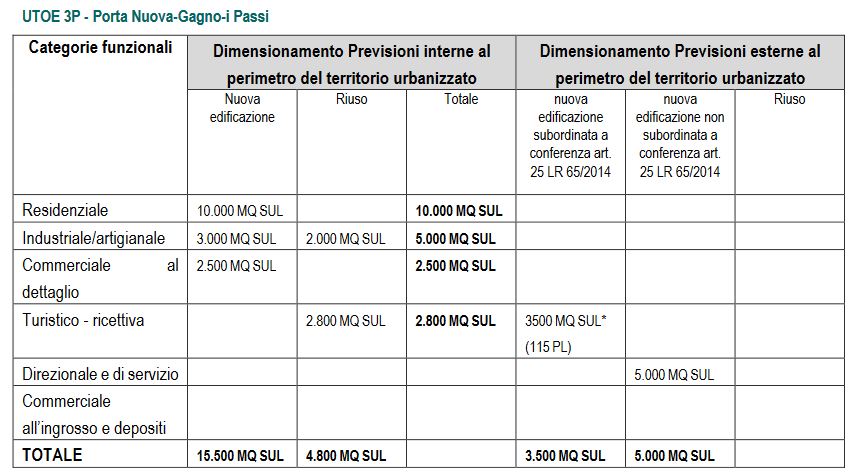 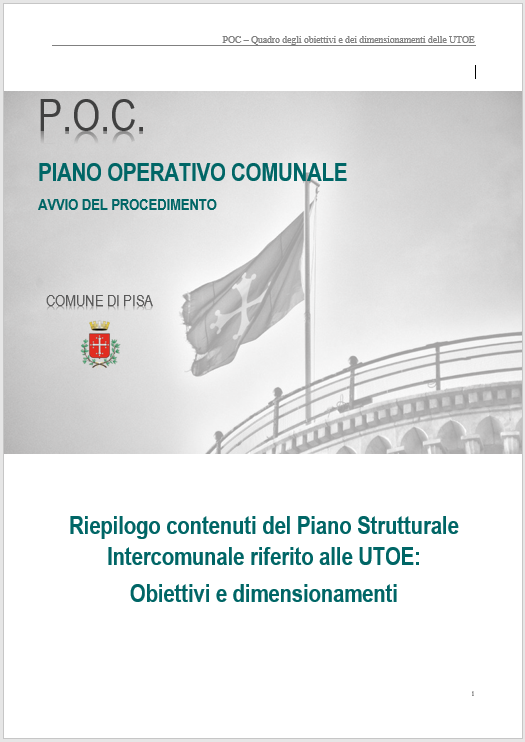 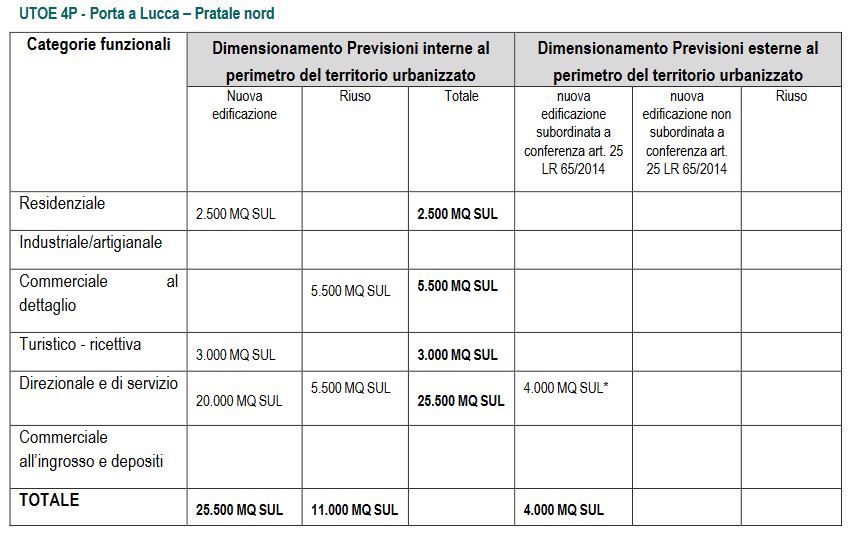 D
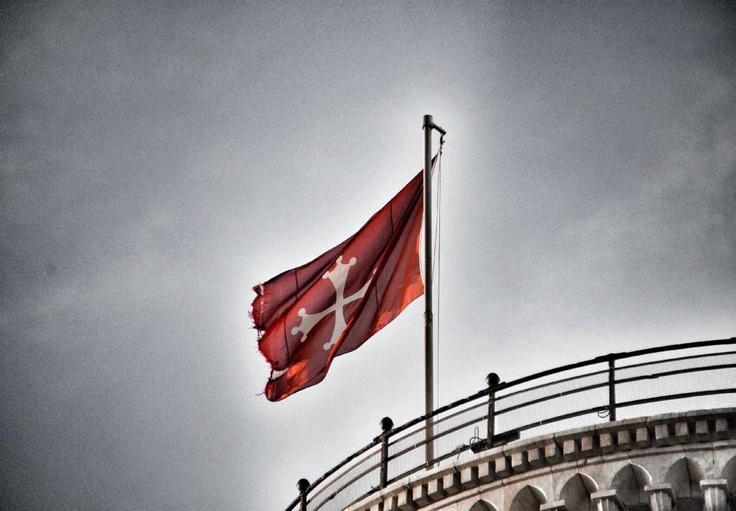 SIT - SISTEMA INFORMATIVO TERRITORIALE: IL PORTALE GEOGRAFICO DEL COMUNE DI PISA
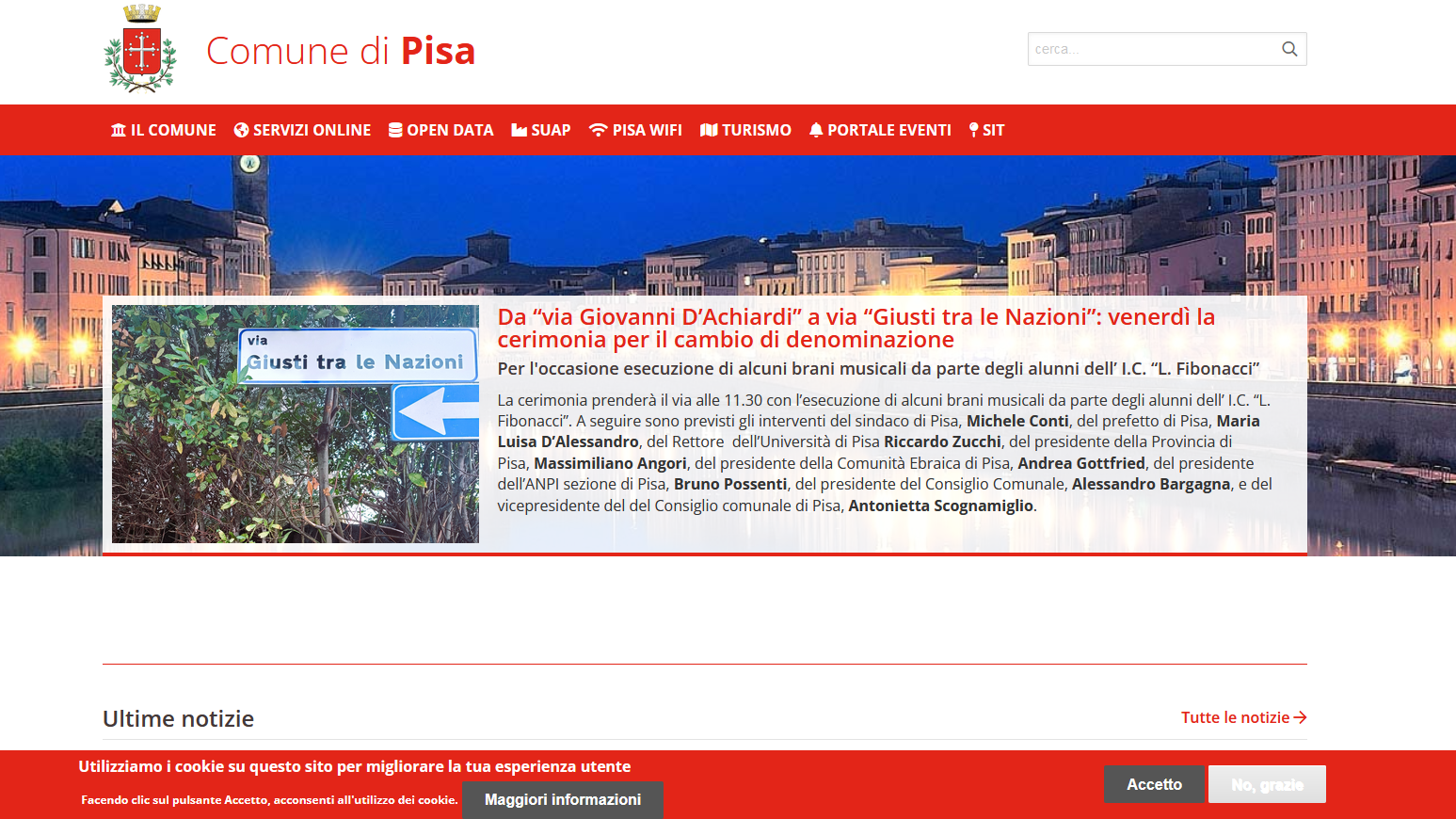 C
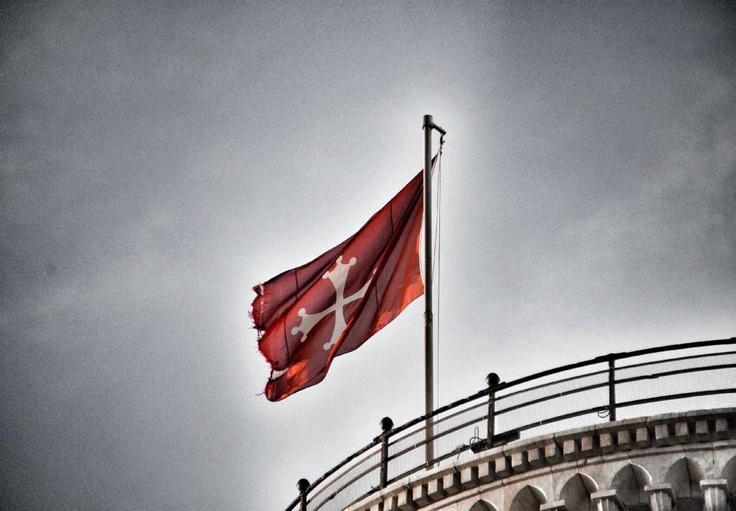 LA HOME DEL PORTALE GEOGRAFICO
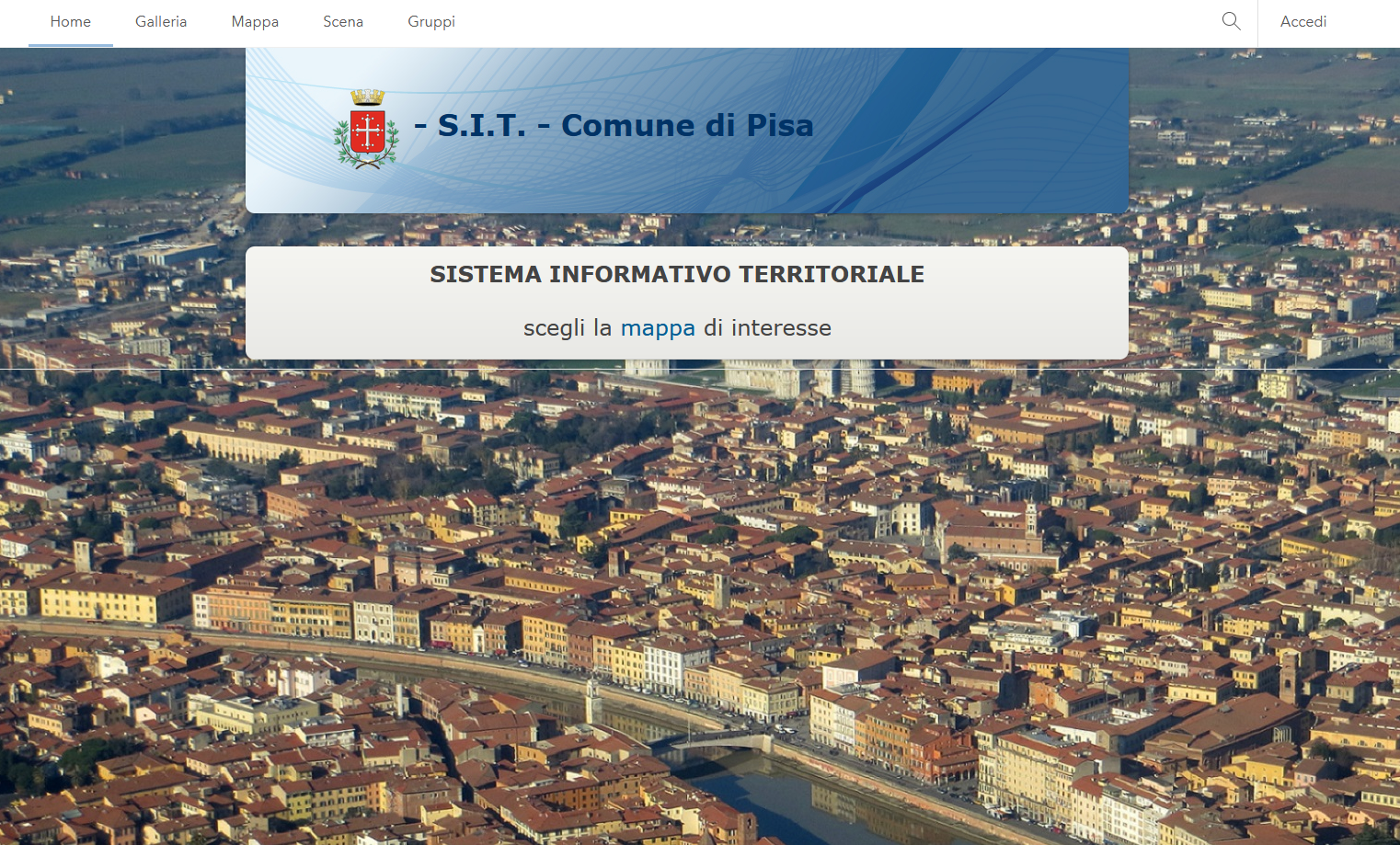 C
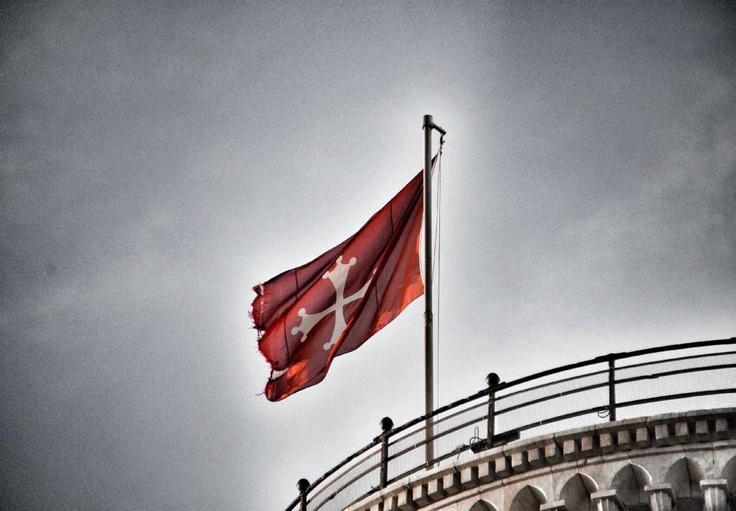 LA GALLERIA – LE MAPPE PUBBLICATE
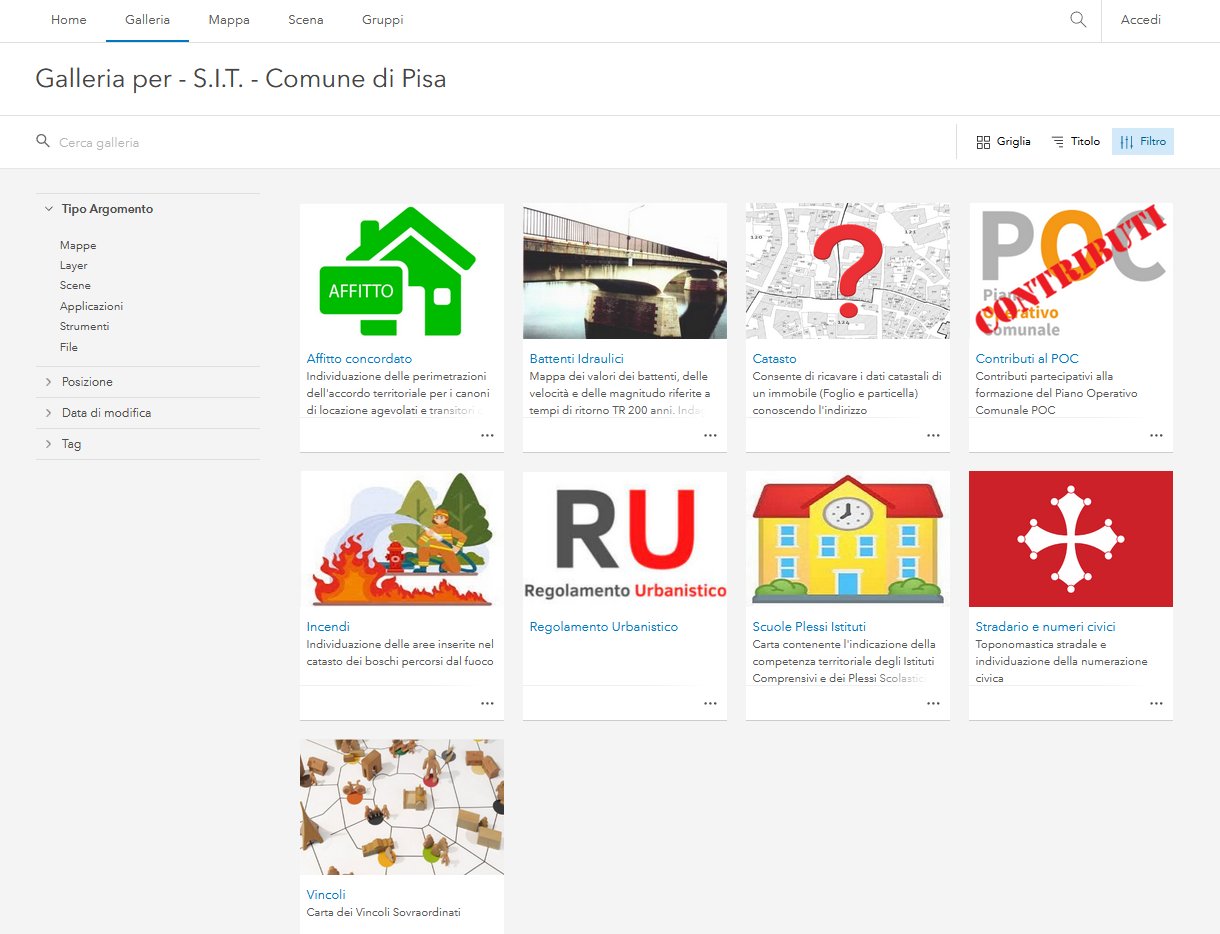 C
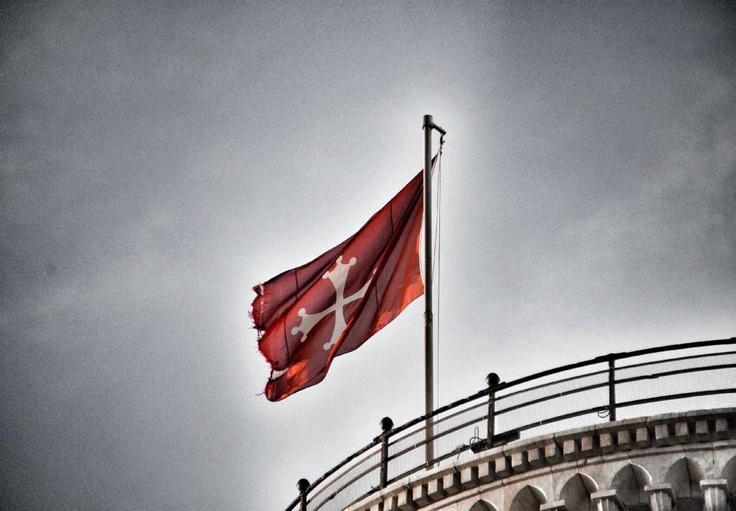 IL TERRITORIO URBANIZZATO, TERRITORIO RURALE, PARCO
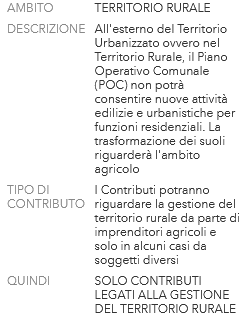 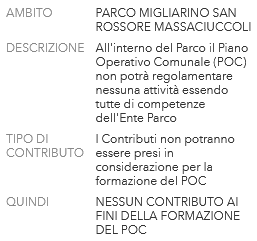 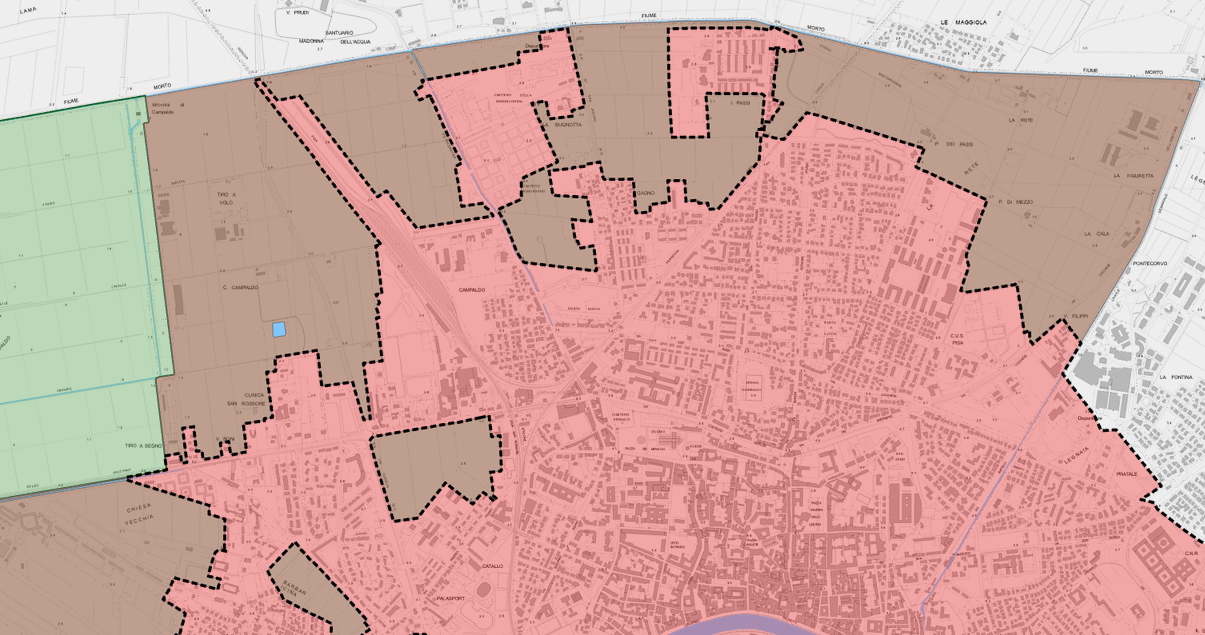 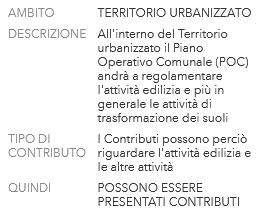 L
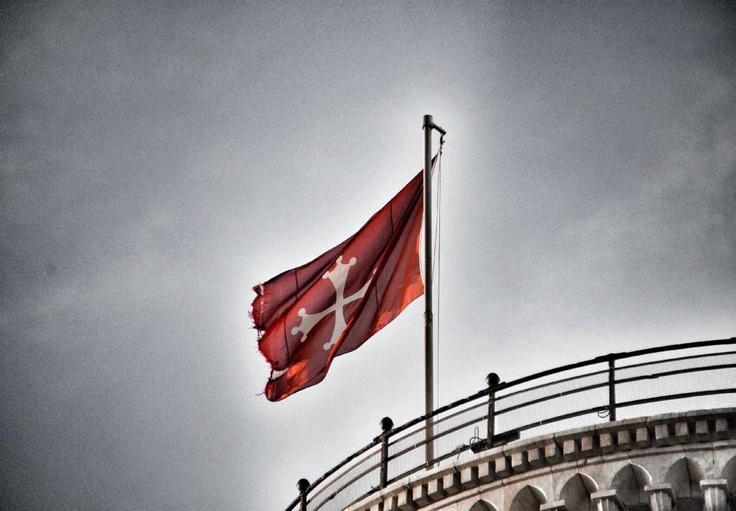 Cosa accade a seguito della presentazione del contributo
I contributi vengono istruiti ed esaminati dall’ufficio di Piano, non è prevista una risposta scritta, circa l’esito della relativa proposta. 
Al termine dell’istruttoria di tutti  i contributi, in sede di adozione del Piano Operativo, sarà dato riscontro dell’esito in termini di accoglimento o meno degli stessi. Prima dell’adozione il Garante redigerà il rapporto di cui all’art. 38 della legge regionale toscana n. 65/2014 specificando:

Il rapporto costituisce il contributo per l’amministrazione ai fini:
a) della definizione dei contenuti del Piano Operativo;
b) delle determinazioni assunte.
V
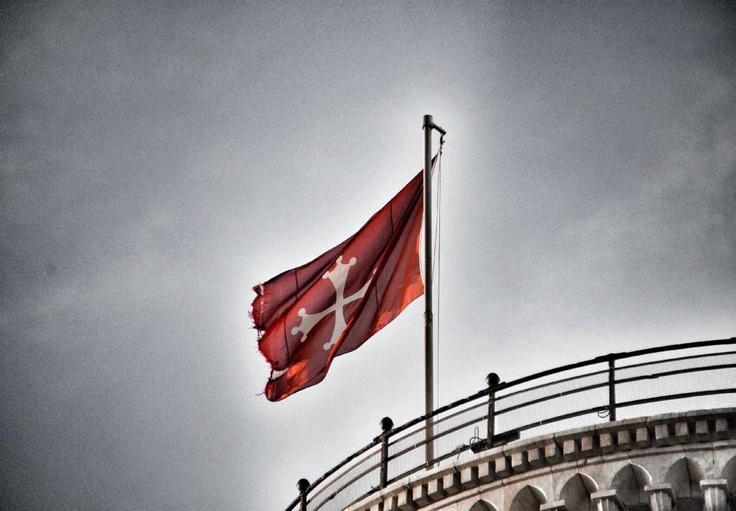 CHI È IL GARANTE DELL’INFORMAZIONE E PARTECIPAZIONE
Dott.ssa Valeria Pagni 

Pagina web: https://www.comune.pisa.it/it/ufficio/garante-dellinformazione-e-della-partecipazione

Indirizzo mail: garantedellacomunicazione@comune.pisa.it
Si ricorda che l’amministrazione prevede di attivare un servizio di supporto ai cittadini, presso l’ufficio dell’urbanistica, per facilitare la predisposizione del contributo da inviare e per acquisire informazioni sul procedimento di formazione del Piano Operativo
V
Percorso pagina del Garante dedicata al P.O.C.
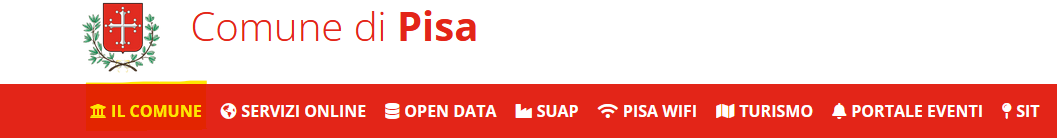 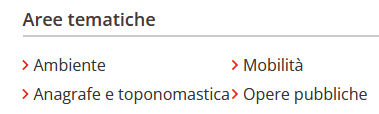 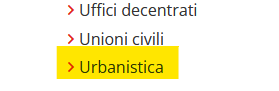 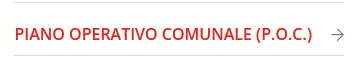 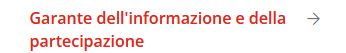 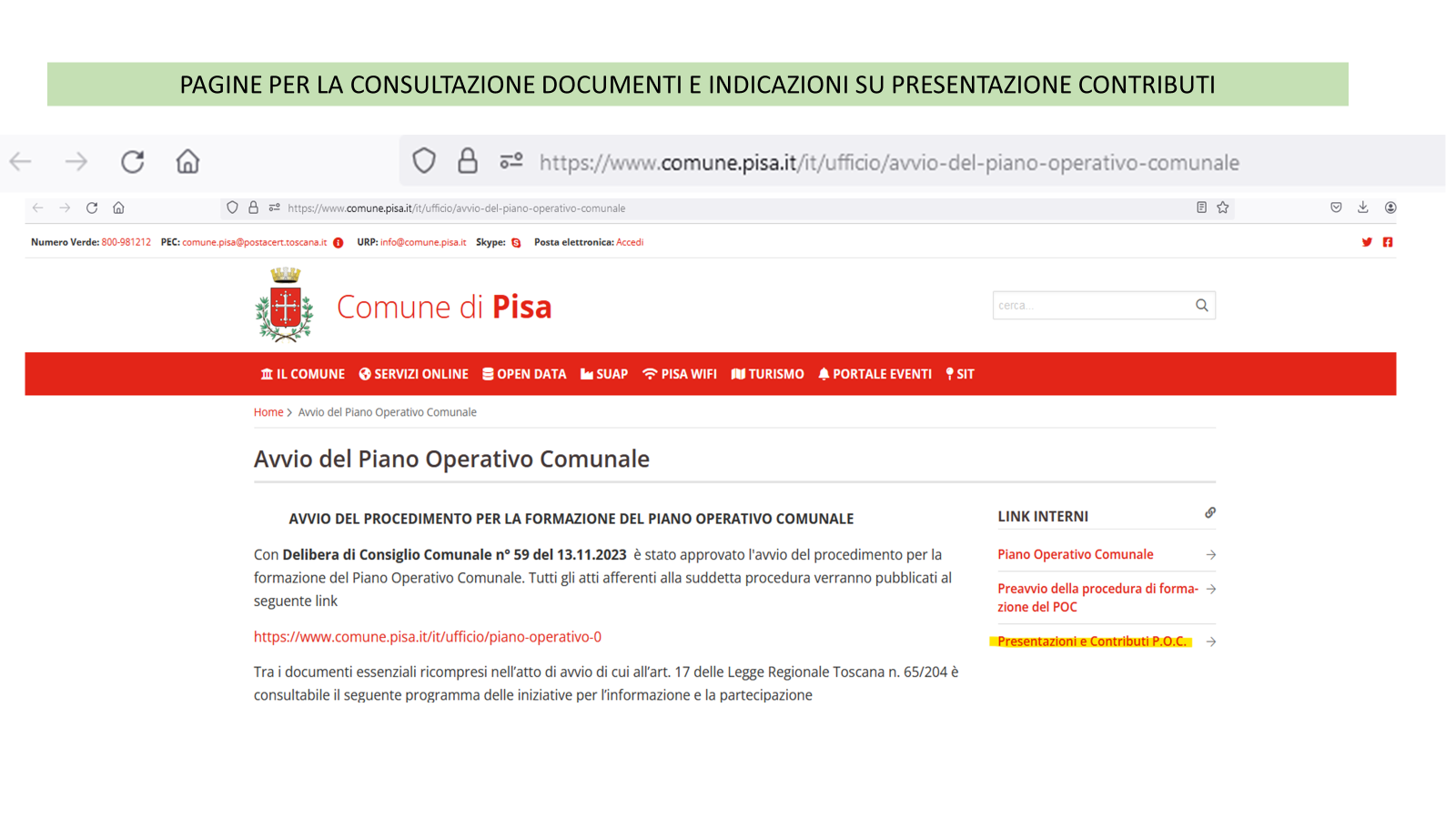 Pagina per le presentazioni e  i contributi
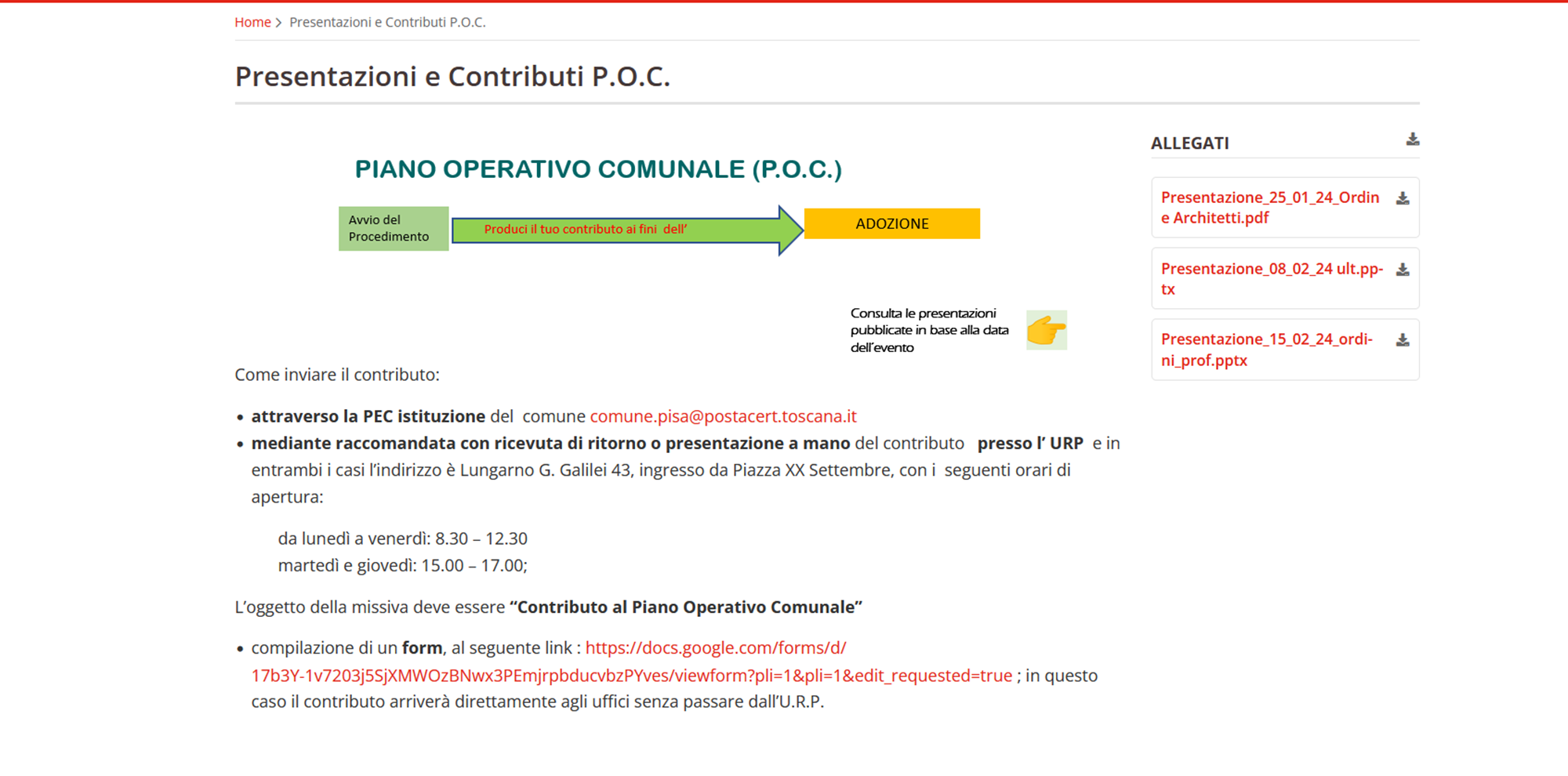 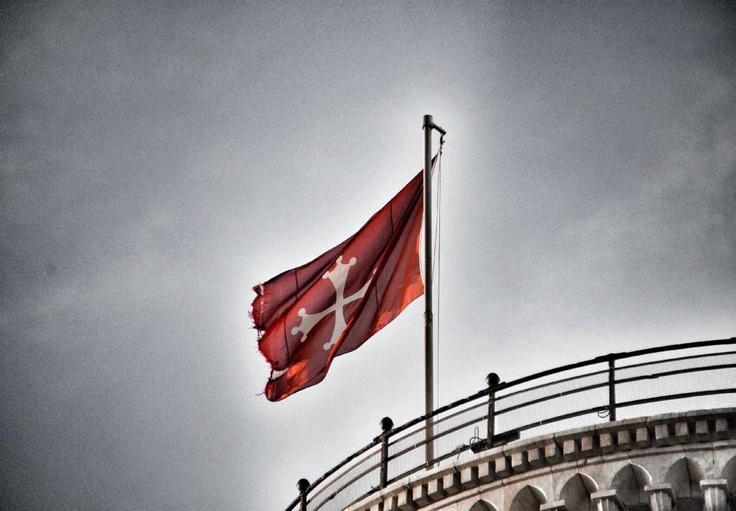 PROSSIMI INCONTRI
Giovedì 18 APRILEQuartieri Barbaricina - CepAuditorium Misericordia Cep - via Gentile da Fabriano 1

Giovedì 9 MAGGIOQuartiere CisanelloCentro SMS – viale delle Piagge

Giovedì 23 MAGGIOQuartieri Riglione - Oratoio - PutignanoScuola “Gamerra” – via Ximenes 4

Giovedì 6 GIUGNOQuartieri San Marco - San Giusto - StazioneScuola “Fucini” – via fratelli Antoni 10
Giovedì 7 MARZOCentro storico "Tramontana"Auditorium dell'Opera della Primaziale – Piazza Arcivescovado, Pisa

Giovedì 14 MARZOdedicato a operatori economici (ore 15)Camera di Commercio

Giovedì 21 MARZOCentro storico "Mezzogiorno"Auditorium Sesta Porta – via Cesare Battisti 13

Giovedì 4 APRILELitoraleHotel Continental – via Belvedere 26 Tirrenia
V